Chapter 8 - Bonding: General Concepts
Copyright ©2017 Cengage Learning. All Rights Reserved.
Table of Contents
(8.1)	Types of chemical bonds
(8.2)	Electronegativity
(8.3)	Bond polarity and dipole moments
(8.4)	Ions: Electron configurations and sizes
(8.5)	Energy effects in binary ionic compounds
(8.6)	Partial ionic character of covalent bonds
(8.7)	The covalent chemical bond: A model
(8.8)	Covalent bond energies and chemical reactions
Table of Contents - Continued
(8.9)	The localized electron bonding model
(8.10) 	Lewis structures 
(8.11)	Exceptions to the octet rule
(8.12)	Resonance
(8.13)	Molecular structure: The VSEPR model
Bond Energy and Ionic Bonding
Bond energy: Energy required to break a chemical bond
Indicates the strength of a bonding interaction
Ionic bonding: Occurs when an atom that loses electrons easily reacts with an atom that has high affinity for electrons
Ionic compound: Forms when a metal reacts with a nonmetal
Example - Sodium chloride
4
Coulomb's Law
Determines the energy of interaction between a pair of ions using the following formula: 


E - Units of joules
r - Distance between ion centers in nanometers
Q1 and Q2 - Numerical ion charges
Used to determine repulsive energy when two like-charged ions are brought together
Covalent Bonding
Equal sharing of electrons between two identical atoms
Caused by the mutual attraction of nuclei for shared electrons
Polar covalent bond: Bond in which the electrons are not shared equally because one atom attracts them more strongly than the other
Example - Bonding in hydrogen fluoride
6
Electronegativity
Ability of an atom in a molecule to attract shared electrons to itself
Pauling’s method of determining electronegativity 
Relative electronegativities of the H and X atoms are determined by comparing the measured H—X bond energy with the expected H—X bond energy
7
Electronegativity (Continued)
Difference (Δ) between actual and expected bond energies

If H and X have identical electronegativities:
Δ is 0
(H—X)act and (H—X)exp are the same
If X has a greater electronegativity than H, the shared electron(s) will tend to be closer to the X atom
Charge distribution:
8
Interactive Example 8.1 - Relative Bond Polarities
Order the following bonds according to polarity:
H—H
O—H
Cl—H
S—H
F—H
10
Exercise
Without using Fig. 8.3, predict the order of increasing electronegativity in each of the following groups of elements
C, N, O	
S, Se, Cl
Si, Ge, Sn
Tl, S, Ge
C < N < O
Se < S < Cl
Sn < Ge < Si
Tl < Ge < S
Example 8.2 - Bond Polarity and Dipole Moment
For each of the following molecules, show the direction of the bond polarities and indicate which ones have a dipole moment
HCl
Cl2
SO3
13
Example 8.2 - Solution
HCl molecule
The electronegativity of chlorine (3.0) is greater than that of hydrogen (2.1)
Chlorine will be partially negative 
Hydrogen will be partially positive
Example 8.2 - Solution (Continued 2)
Cl2 molecule
The two chlorine atoms share the electrons equally 
No bond polarity occurs
The Cl2 molecule has no dipole moment
Example 8.2 - Solution (Continued 3)
SO3 molecule
The electronegativity of oxygen (3.5) is greater than that of sulfur (2.5)
Each oxygen will have a partial negative charge
Sulfur will have a partial positive charge
Electron Configurations in Stable Compounds
When two nonmetals react to form a covalent bond, they share electrons in a way that completes the valence electron configurations of both atoms
Both nonmetals attain noble gas electron configurations
Copyright © Cengage Learning. All rights reserved
17
Electron Configurations in Stable Compounds (Continued)
When a nonmetal and a representative-group metal react to form a binary ionic compound, the ions form so that the valence electron configuration of the nonmetal achieves the electron configuration of the next noble gas atom
Valence orbitals of the metal are emptied
Both ions achieve noble gas electron configurations
Copyright © Cengage Learning. All rights reserved
18
Predicting Formulas of Ionic Compounds
Information required - Valence electron configurations of the combining atoms
Consider atoms of oxygen and calcium	
Electronegativity of oxygen - 3.5
Electronegativity of calcium - 1.0
Electrons are transferred from calcium to oxygen
Oxygen anions and calcium cations are formed in the compound
Copyright © Cengage Learning. All rights reserved
19
Exceptions to Rules of Noble Gas Configurations in Ionic Compounds
Tin forms both Sn2+ and Sn4+ ions
Lead forms both Pb2+ and Pb4+ ions
Bismuth forms Bi3+ and Bi5+ ions
Thallium forms Tl+ and Tl3+ ions
Sizes of Ions
Ionic radii - Determined from the measured distances between ion centers in ionic compounds
Factors that influence ionic size are based on the:
Size of the parent atom
Cation is smaller than its parent atom
Anion is larger than its parent atom
Position of the parent element in the periodic table
Ion sizes increase down a group
Copyright © Cengage Learning. All rights reserved
21
Isoelectronic Ions
Series of ions that contain the same number of electrons
Examples
O2–, F–, Na+, Mg2+, and Al3+
Size decreases with increasing atomic number
Copyright © Cengage Learning. All rights reserved
23
Critical Thinking
Ions have different radii than their parent atoms
What if ions stayed the same size as their parent atoms? 
How would this affect ionic bonding in compounds?
Interactive Example - Relative Ion Size I
Arrange the following ions in order of decreasing size
Se2–, Br–, Rb+, Sr2+
Interactive Example 8.3 - Solution
This is an isoelectronic series of ions with the krypton electron configuration
All the ions have the same number of electrons
Sizes will depend on nuclear charge
The Z values are 34 for Se2–, 35 for Br–, 37 for Rb+, and 38 for Sr2+
Lattice Energy
Change in energy that takes place when separated gaseous ions are packed together to form an ionic solid

Has a negative sign
Copyright © Cengage Learning. All rights reserved
27
Energy Changes in the Formation of Lithium Fluoride
Sublimation of solid lithium
Enthalpy of sublimation for Li(s) - 161 kJ/mol

Ionization of lithium atoms - Li+ ions are formed
Energy involved - 520 kJ/mol
Copyright © Cengage Learning. All rights reserved
29
Energy Changes in the Formation of Lithium Fluoride (Continued 1)
Dissociation of fluorine molecules
A mole of fluorine atoms formed by breaking the F—F bonds in a half mole of F2 molecules 
Energy required to break the bond 
	(154kJ)/2 = 77kJ
Energy Changes in the Formation of Lithium Fluoride (Continued 2)
Formation of F– ions from fluorine atoms in the gas phase
Energy change: –328 kJ/mol

Formation of solid lithium fluoride from gaseous Li+ and F– ions
Energy involved: –1047 kJ/mol
Lattice Energy Calculations
Represented by a modified form of Coulomb’s law


k - Proportionality constant 
Depends on the structure of the solid and the electronic configurations of the ions
Q1 and Q2 - Charges on the ions
r - Shortest distance between the centers of the anions and the cations
Formula for Percent Ionic Character of a Bond
Totally ionic bonds between discrete pairs of atoms do not exist 	
Evidence comes from calculations of the percent ionic character for bonds of various binary compounds in the gas phase
Formula used to determine the percent ionic character of bonds
Copyright © Cengage Learning. All rights reserved
33
Operational Definition of Ionic Compound
Any compound that conducts an electric current when melted
Copyright © Cengage Learning. All rights reserved
34
Bonds
Result from the tendency of a system to seek its lowest possible energy
Occur when collections of atoms are more stable (lower in energy) than the separate atoms
Molecular stability can be depicted in the form of models called chemical bonds
Concept of bonds is a human invention
Models
Attemptx to explain how nature operates on microscopic level based on experiences in the macroscopic world
Based on observations of the properties of nature
Bonding model
Provides a framework to systematize chemical behavior
Molecules are perceived as collections of common fundamental components
Establishing the Sensitivity of Bonds to their Molecular Environment
Consider the decomposition of methane
Copyright © Cengage Learning. All rights reserved
37
Establishing the Sensitivity of Bonds to their Molecular Environment (Continued)
The energy required to break a C—H bond varies in a nonsystematic way
The bond is sensitive to its environment
The average of the individual bond dissociation energies are used
Copyright © Cengage Learning. All rights reserved
38
Types of Bonds
Single bond: One pair of electrons is shared
Double bond: Two pairs of electrons are shared
Triple bond: Three pairs of electrons are shared
Bond length shortens with the increase in the number of shared electrons
Copyright © Cengage Learning. All rights reserved
39
Bond Energy
Energy must be added to the system in order to break bonds
Endothermic process
Associated energy terms carry positive signs
Energy is released when bonds are formed
Exothermic process
Associated energy terms carry negative signs
Copyright © Cengage Learning. All rights reserved
40
Calculating Change in Enthalpy
The following formula is used


Σ - Sum of terms
D - Bond energy per mole of bonds
Always positive
n - Moles of a particular type of bond
Copyright © Cengage Learning. All rights reserved
43
Interactive Example 8.5 - ΔH from Bond Energies
Use the bond energies listed in Table 8.4, and calculate ΔH for the reaction of methane with chlorine and fluorine to give Freon-12 (CF2Cl2)
Interactive Example 8.5 - Solution
Break the bonds in the gaseous reactants to give individual atoms
Assemble the atoms into gaseous products by forming new bonds

Combine energy changes to calculate ΔH
ΔH = energy required to break bonds – energy released when bonds form
The minus sign gives the correct sign to the energy terms for the exothermic processes
Interactive Example 8.5 - Solution (Continued 1)
Reactant bonds broken
Interactive Example 8.5 - Solution (Continued 2)
Product bonds formed
Interactive Example 8.5 - Solution (Continued 3)
Calculating ΔH



Since the sign of the value for the enthalpy change is negative, this means that 1194 kJ of energy is released per mole of CF2Cl2 formed
Localized Electron (LE) Model
A molecule is composed of atoms that are bound together by sharing pairs of electrons using the atomic orbitals of the bound atoms
Lone pairs: Pairs of electrons localized on an atom
Bonding pairs: Pairs of electrons found in the space between atoms
Copyright © Cengage Learning. All rights reserved
49
Parts of the LE Model
Description of the valence electron arrangement in the molecule using Lewis structures
Prediction of the geometry of the molecule using the valence shell electron-pair repulsion (VSEPR) model
Description of the type of atomic orbitals used by the atoms to share electrons or hold lone pairs
Lewis Structure
Named after G.N. Lewis
Depicts the arrangement of valence electrons among atoms in a molecule
Stable compounds are formed only when atoms achieve noble gas electron configurations
Only valence electrons are included
Copyright © Cengage Learning. All rights reserved
51
Principle of Achieving a Noble Gas Electron Configuration - Neon
Neon does not form bonds because it already has an octet of valence electrons
Only the valence electrons (2s22p6) are represented in the Lewis structure
Copyright © Cengage Learning. All rights reserved
Problem Solving Strategy - Steps for Writing Lewis Structures
Sum the valence electrons from all the atoms
Use a pair of electrons to form a bond between each pair of bound atoms
Arrange the remaining electrons to satisfy the duet rule for hydrogen and the octet rule for the second-row elements
Drawing the Lewis Structure of Water
Sum the valence electrons for H2O
1 + 1 + 6 = 8 valence electrons

Draw the O—H single bonds
				H—O—H
A line is used to indicate each pair of bonding electrons
O
H
H
Interactive Example 8.6 - Solution
Three steps are applied for writing Lewis structures
Lines are used to indicate shared electron pairs, and dots are used to indicate nonbonding pairs (lone pairs)
Interactive Example 8.7 - Lewis Structures for Molecules That Violate the Octet Rule I
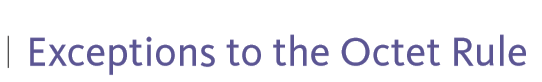 Less than 8 e-        Be    4e-
                                 B       6e-
More than 8 e-      PCl5               I3-
                                  PCl6

Write the Lewis structure for PCl5
Interactive Example 8.8 - Lewis Structures for Molecules That Violate the Octet Rule II
Write the Lewis structure for the following:
CIF3
RnCl2
ICl4–
Resonance (Continued 1)
Occurs when more than one Lewis structure can be written for a particular molecule
Resulting electron structure is an average of the 


resonance structures
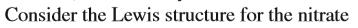 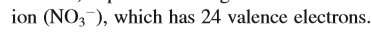 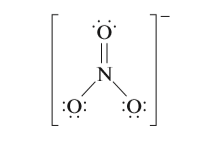 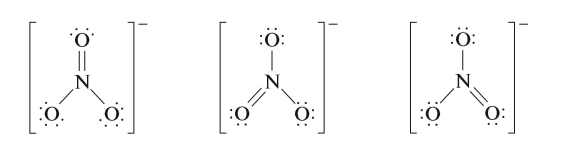 Copyright © Cengage Learning. All rights reserved
61
Example 8.9 - Resonance Structures
Describe the electron arrangement in the nitrite anion (NO2–) using the localized electron model
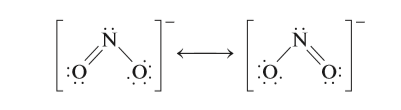 Example 8.9 - Solution (Continued)
This is a resonance situation
Two equivalent Lewis structures can be drawn
The electronic structure of the molecule is correctly represented not by either resonance structure but by the average of the two
There are two equivalent N—O bonds, each one intermediate between a single and a double bond
Odd-Electron Molecules
Few molecules formed from nonmetals possess electrons in odd numbers
Example - Nitric oxide (NO) emitted by automobiles
Reacts with oxygen in the air to form NO2, which is another odd-electron molecule
A more sophisticated model than the localized electron model is required to treat odd-electron molecules
Formal Charge
The difference between the number of valence electrons on the free atom and the number of valence electrons assigned to the atom in the molecule
Used to evaluate nonequivalent Lewis structures
Copyright © Cengage Learning. All rights reserved
65
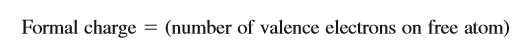 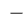 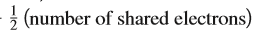 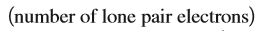 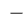 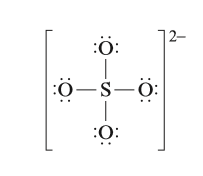 Formal Charge (Continued)
Computed by assigning valence electrons in the molecule to the various atoms
Assumptions
Lone pair electrons belong entirely to the atom in question
Shared electrons are divided equally between the two sharing atoms
Determining valence electrons in a given atom
Copyright © Cengage Learning. All rights reserved
68
Fundamental Assumptions about Formal Charges
Atoms in molecules try to achieve formal charges as close to zero as possible
Any negative formal charges are expected to reside on the most electronegative atoms
Rules Governing Formal Charge
To calculate the formal charge on an atom:
Take the sum of the lone pair electrons and one-half the shared electrons
This is the number of valence electrons assigned to the atom in the molecule
Subtract the number of assigned electrons from the number of valence electrons on the free, neutral atom to obtain the formal charge
Rules Governing Formal Charge (Continued)
The sum of the formal charges of all atoms in a given molecule or ion must be equal to the overall charge on that species
If nonequivalent Lewis structures exist for a species, those with formal charges closest to zero and with any negative formal charges on the most electronegative atoms are considered to best describe the bonding in the molecule or ion
Example 8.10 - Formal Charges
Give possible Lewis structures for XeO3, an explosive compound of xenon 
Which Lewis structure or structures are most appropriate according to the formal charges?
Example 8.10 - Solution (Continued)
Based on the ideas of formal charge, it can be predicted that the Lewis structures with the lower values of formal charge would be most appropriate for describing bonding in XeO3
Example 8.10 - Solution
XeO3 has 26 valence electrons
Possible Lewis structures
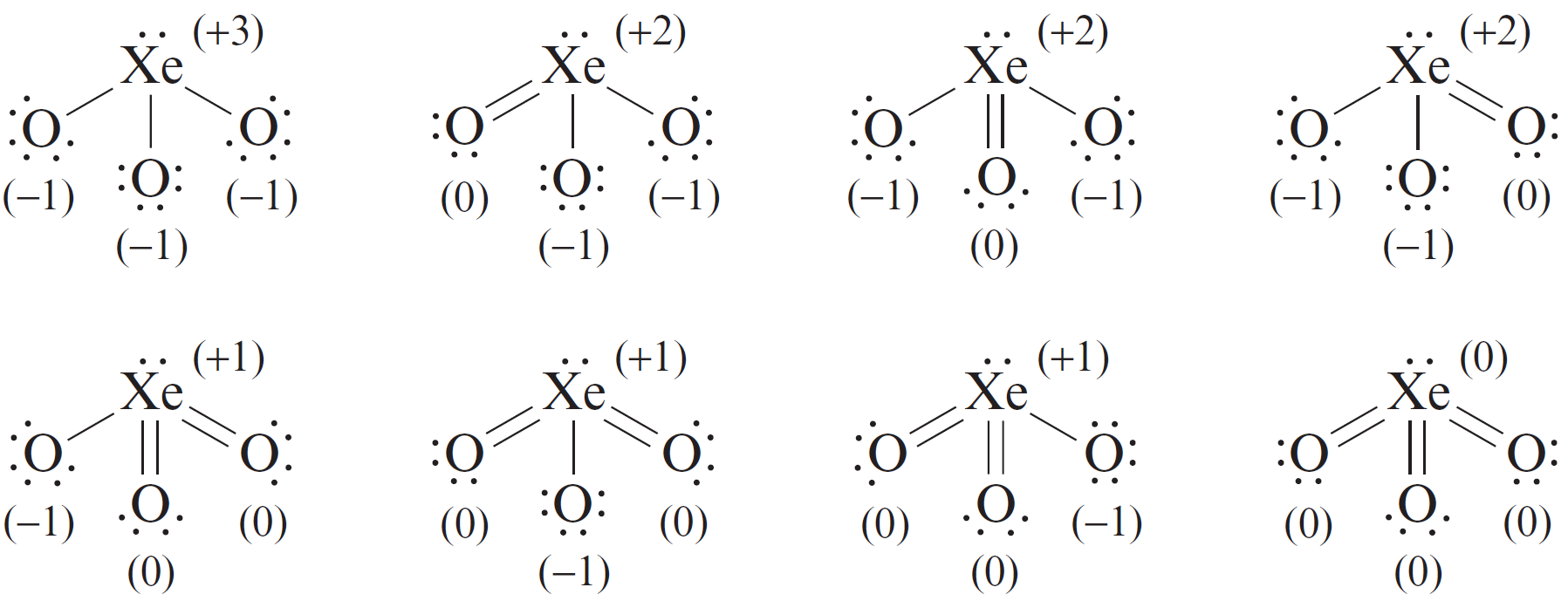 Cautions about Formal Charge
Formal charges provide estimates of charge
Not to be considered as actual atomic charges
Evaluation of Lewis structures using formal charge ideas can lead to erroneous predictions
Valence Shell Electron-Pair Repulsion (VSEPR) Model
The structure around a given atom is determined principally by minimizing electron-pair repulsions
Binding and nonbonding pairs around a given atom will be placed as far apart as possible
Used to predict approximate molecular structures
Copyright © Cengage Learning. All rights reserved
76
Example 8.10 - Solution
XeO3 has 26 valence electrons
Possible Lewis structures
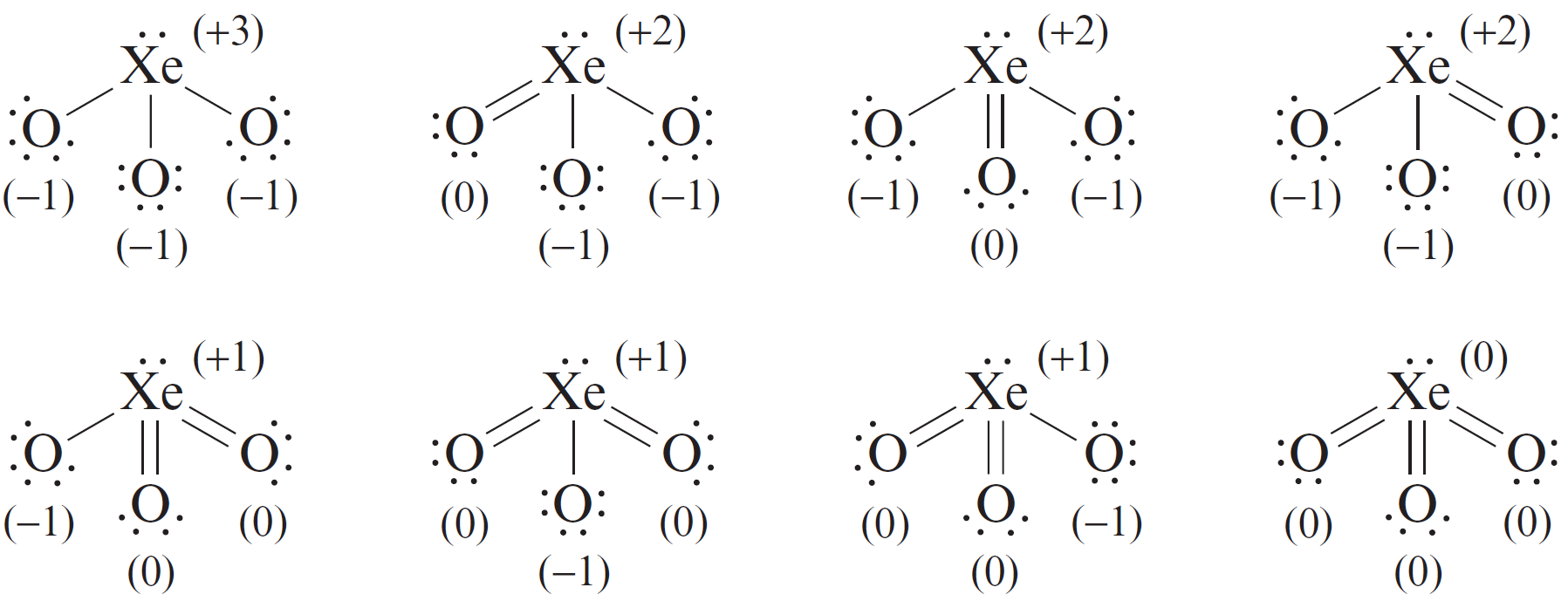 Molecular Structure
Three dimensional arrangement of the atoms in a molecule
Types
Linear structure: Molecule with a 180-degree bond angle
Trigonal planar structure: The electron pairs form 120-degree bond angles
Tetrahedral structure: Has angles of 109.5 degrees
Copyright © Cengage Learning. All rights reserved
79
Problem-Solving Strategy - Steps to Apply the VSEPR Model
Draw the Lewis structure for the molecule
Count the electron pairs and arrange them in the way that minimizes repulsion
Determine the positions of the atoms from the way electron pairs are shared 
Determine the name of the molecular structure from the positions of the atoms
Copyright © Cengage Learning. All rights reserved
80
Modifications to the Postulate of the VSEPR Model (Continued)
Addition to original postulate
Lone pairs require more space than bonding pairs and tend to compress the angles between bonding pairs
Critical Thinking
You and a friend are studying for a chemistry exam
What if your friend tells you that all molecules with polar bonds are polar molecules? 
How would you explain to your friend that this is not correct?
Provide two examples to support your answer
Copyright © Cengage Learning. All rights reserved
82
Interactive Example 8.12 - Prediction of Molecular Structure II
When phosphorus reacts with excess chlorine gas, the compound phosphorus pentachloride (PCl5) is formed 
In the gaseous and liquid states, this substance consists of PCl5 molecules, but in the solid state, it consists of a 1:1 mixture of PCl4+ and PCl6– ions 
Predict the geometric structures of PCl5, PCl4+, and PCl6–
Interactive Example 8.13 - Prediction of Molecular Structure III
Because the noble gases have filled s and p valence orbitals, they were not expected to be chemically reactive
For many years these elements were called inert gases because of this supposed inability to form any compounds
In the early 1960s several compounds of krypton, xenon, and radon were synthesized
Interactive Example 8.13 - Prediction of Molecular Structure III (Continued)
For example, a team at the Argonne National Laboratory produced the stable colorless compound xenon tetrafluoride (XeF4) 
Predict its structure and whether it has a dipole moment
Interactive Example 8.13 - Solution (Continued 2)
In the structure in part (a), the lone pair–lone pair angle is 90 degrees
Since lone pairs require more room than bonding pairs, this structure is not favourable
In the structure in part (b), the lone pairs are separated by 180 degrees
This structure is preferred 
Though there is an octahedral arrangement of electron pairs, the atoms form a square planar structure
Interactive Example 8.13 - Solution (Continued 3)
Although each Xe—F bond is polar (fluorine has a greater electronegativity than xenon), the square planar arrangement of these bonds causes the polarities to cancel
XeF4 has no dipole moment
The VSEPR Model and Multiple Bonds (Continued)
Rules
Multiple bonds count as one effective electron pair
When a molecule exhibits resonance, any one of the resonance structures can be used to predict the molecular structure using the VSEPR model
Interactive Example 8.14 - Structures of Molecules with Multiple Bonds
Predict the molecular structure of the sulfur dioxide molecule
Is this molecule expected to have a dipole moment?
Advantages of the VSEPR Model
Correctly predicts the molecular structures of most molecules formed from nonmetallic elements
Molecules of any size can be treated by applying the VSEPR model to each appropriate atom
Can be used to predict the structures molecules with hundreds of atoms